Using your benefits
Insurance Orientation and Education
2024
Your benefits on the go
Mobile apps are available for your health, dental, prescription, and vision benefits, as well as your MoneyPlus flexible spending accounts and Health Savings Account.
     BlueCross BlueShield of South Carolina     Search for My Health Toolkit®
     Express Scripts     Search for Express Scripts
     EyeMed     Search for EyeMed Members
     ASIFlex     Search for ASIFlex Self Service
     HSA Central     Search for HSA Central
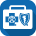 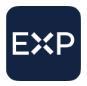 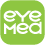 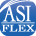 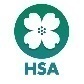 2
Accessing membership ID cards
3
Don’t pay more than you should
Explanation of Benefits (EOB) is a report that shows you:
How much your provider charged for services.
How much the Plan paid. 
The amount you will be responsible for, such as your copayment, deductible and coinsurance.
The total amount you may owe the provider (does not include any amount you’ve already paid).
Find your EOB in the My Health Toolkit app and choose paperless notifications.
4
Resources for a better you
Blue CareOnDemand behavioral health visits.
Care management.
Meru Health.
Quit For Life.
Strive.
Wondr Health.
Learn more at www.peba.sc.gov/health-and-wellness.
5
Adult well visits
The State Health Plan covers one well visit every year at no member cost.
Evidence-based services with an A or B recommendation by the United States Preventive Services Task Force (USPSTF) included.
Available to all non-Medicare primary adults ages 19 and older.
6
Adult well woman visits
State Health Plan primary members are eligible for one well woman visit each year at no member cost.
The benefit is available to all non-Medicare primary female adults ages 19 and older who are covered by the Standard Plan or Savings Plan.
Well woman exam is in addition to the annual adult well visit.
Evidence-supported services, based on the U.S. Preventive Services Task Force (USPSTF) A and B recommendations, are included as part of a well woman exam under the State Health Plan.
7
PEBA Perks
Preventive screening.
Adult vaccinations.
Well adult benefits.
Well child benefits (exams and immunizations).
Colorectal cancer screening.
Cervical cancer screening.
No-Pay Copay.
Mammography.
Behavioral health management.
Weight management.
Heart health.
Diabetes management.
Nicotine cessation.
Maternity management.
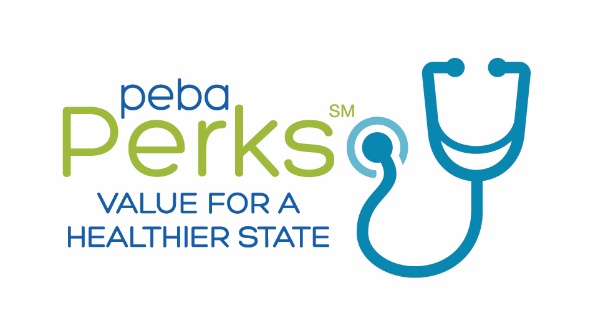 Learn more at www.PEBAperks.com.
8
Avoid costs by getting the green light for your care
Some medical and behavioral health services need you or your provider to call for prior authorization for the State Health Plan to provide coverage.
Not calling for prior authorization may lead to a $515 penalty.
Prior authorization does not guarantee payment.
9
10